Solar oven
ECO-Cook in Mouraria
Diogo Lucas
João Ornelas
Porquê este projeto?
Crise financeira 

Ambiente

Atrair mais turistas à mouraria
Qual a solução para estes problemas?
Redução de Despesas

Energia Renovável

Pastéis de Nata
Onde implementar?
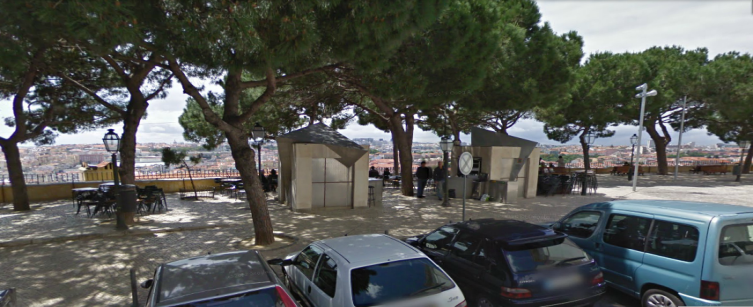 Café Miradouro da Graça
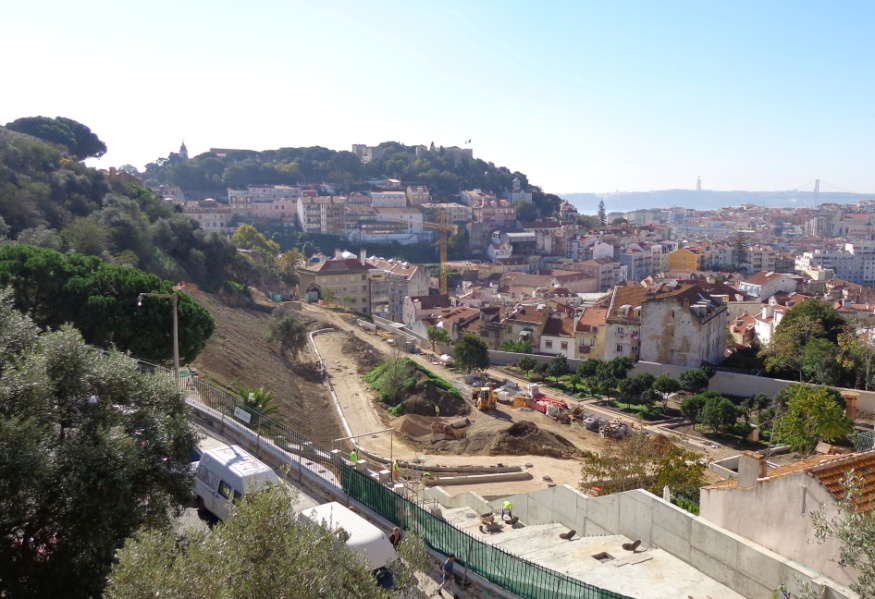 Futuros Cafés
Engenharia do forno
Reflexão e absorção da radiação solar

Condução de calor e isolamento
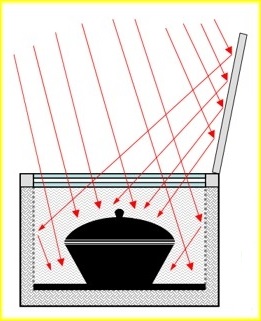 Solidworks
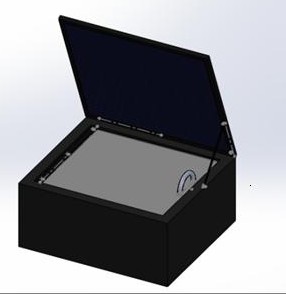 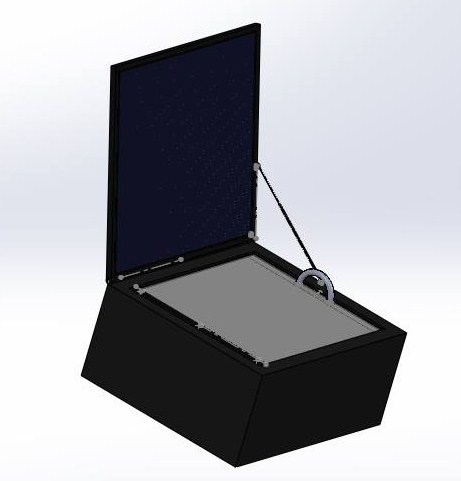 Protótipo
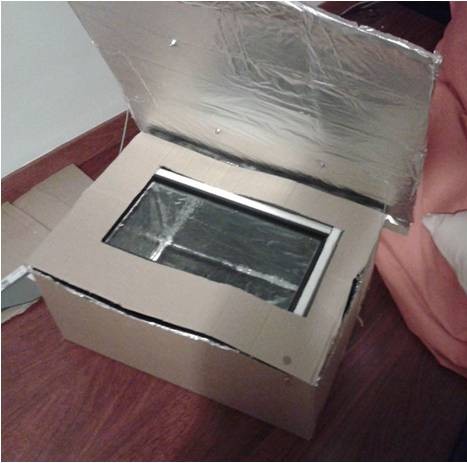 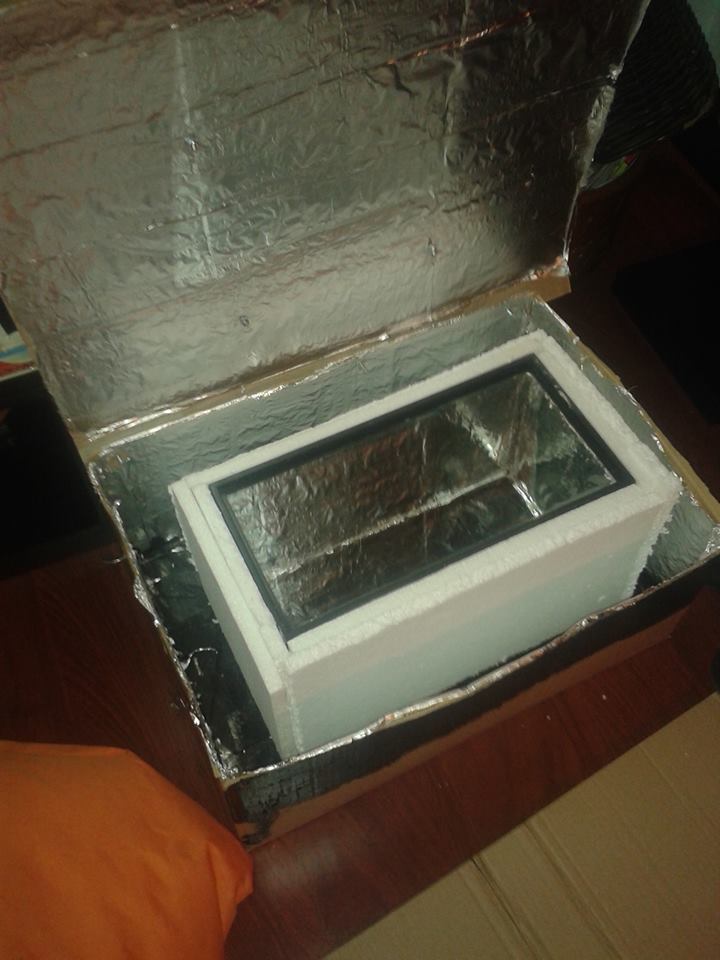 Fomos mais longe…
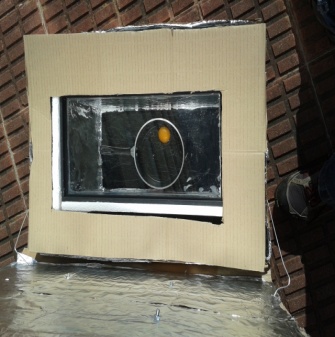 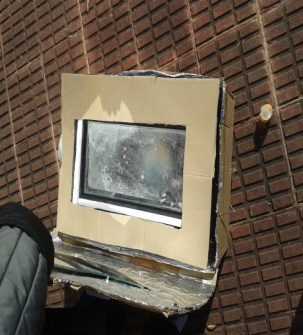 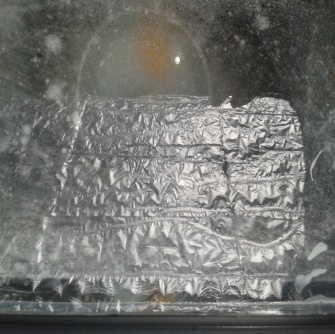 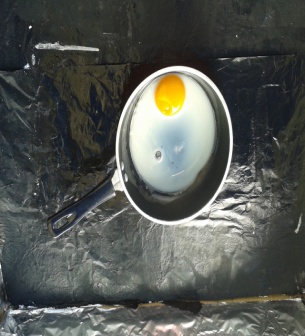 Opinião da população da mouraria
… E aparecemos nos jornais